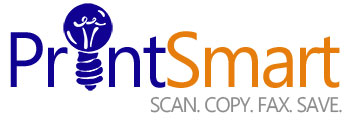 IT Peer to Peer Program Review
April 9, 2015
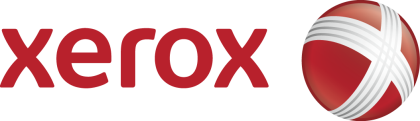 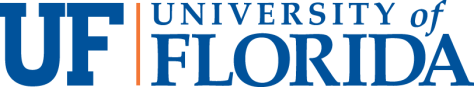 What is PrintSmart?
New contract includes use of equipment, maintenance & supplies (except paper)

Program savings go back to the department level

No need to lease or purchase equipment anymore  

Departments pays Cost Per Impression rate of Monochrome: $0.0137  Color: $0.0470

Devices include: 8 models of Multi-Functional-Devices (MFD) / 2 Workgroup printers

Each machine will be networked which will enable Xerox to 

monitor internal alerts on equipment and dispatch technicians
monitor toner levels and dispatch supplies automatically
poll monthly meter readings automatically

Contract includes a Service Level Agreement (SLA) to ensure consistent servicing of fleet. 

Includes  a dedicated PrintSmart helpdesk  via toll free number

On site Managed Print Program Manager – Eric Gibbs; Dedicated On-site Service Technician
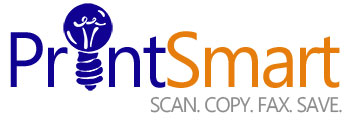 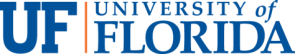 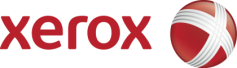 2
Project to Date Summary
As of 03/31/15
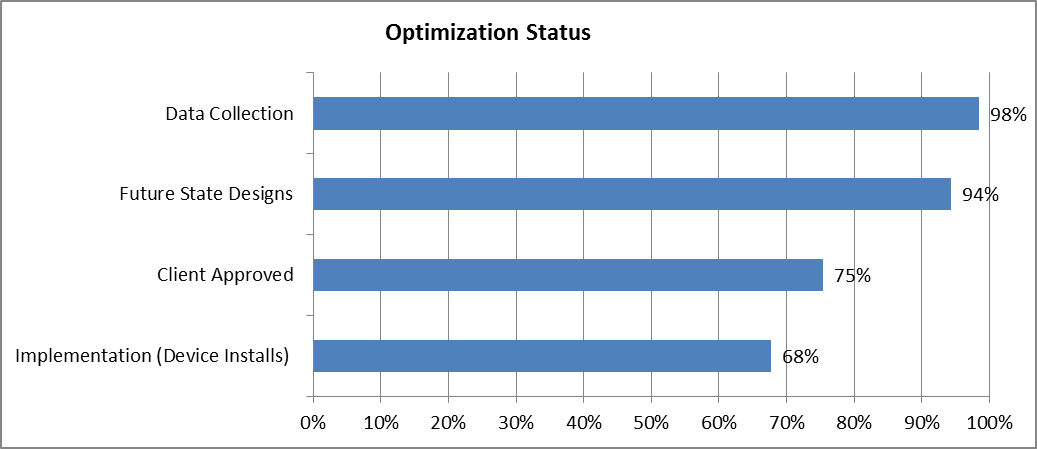 New Device Installs through  April 1, 2015–  1,024

Total projected savings to date for approved designs - $125K per month 
      or $1,500M/ year*
* Assumes all approved volume is moved to PrintSmart devices
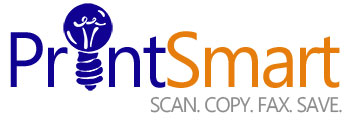 3
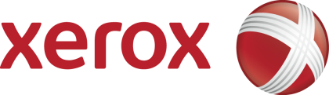 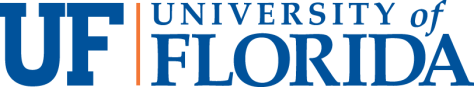 Standards of Performance ScorecardFebruary 2015
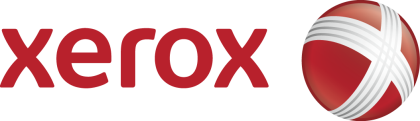 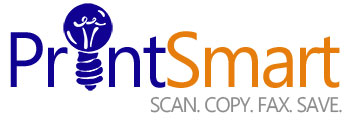 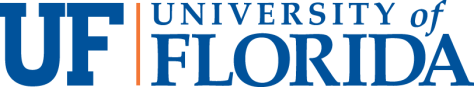 [Speaker Notes: No Yellow – We are either achieving SLA’s or Not

Share SLA’s with Associates

Hints & Tips:
Customize these according to contracted Standards Of Performance (SOP) / Service Level Agreements (SLA) not Statement of Work (SOW)
Consider discussing the differences in Standards of Performance / Statements of Work / Service Level Agreements]
Lessons Learned/Process Improvements
Standard Security Configuration 
 Pre Implementation Local IT call
Review department specific deployment
Time line
Infrastructure (network drops, fax lines)
Print Server/ Print Driver discussion
VLAN requirements / MAC addresses (provided in advance)
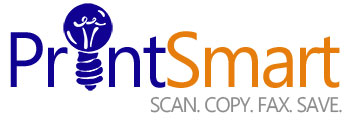 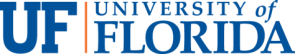 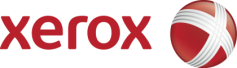 5
Lessons Learned/Process Improvements
Device Removals
Removals occurring/staying on day of install identified prior to implementation
UF Purchasing Resource Focal for supporting departments with removal process
Engage IT for device moves/removals to clear the queue

Consolidation of IT Documents/Document Sharing
Best practices shared during pre implementation planning
Document Wiki in process 
PrintSmart Listserv – subscribe “ 
Website revamp
Toner Recycle initiative
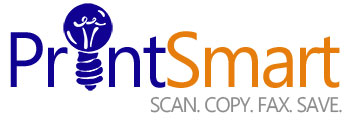 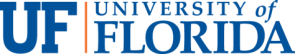 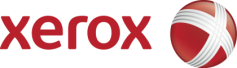 6
Lessons Learned/Process Improvements
Printing Challenges
Device specific print drivers may be best for deployment
Mainframe printing concerns addressed
Addressed issues with printing from Apple computers
Working with Dept. IT on Linux printing challenges  
Steady State
Leave devices on at all times
Supplies should not be replaced until completely out (or alert may not trigger).
Please inform Eric Gibbs if IP, password or any other data changes.
Key device contacts change frequently which can create confusion with supplies as they ship to this persons attention.
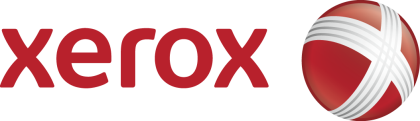 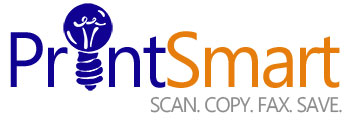 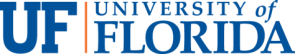 7
Q&A
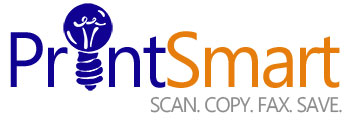 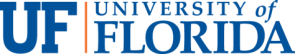 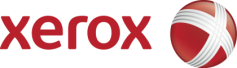 8